The gold-standard for epilepsy now available in unique, ready-to-use bags
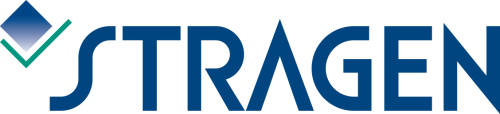 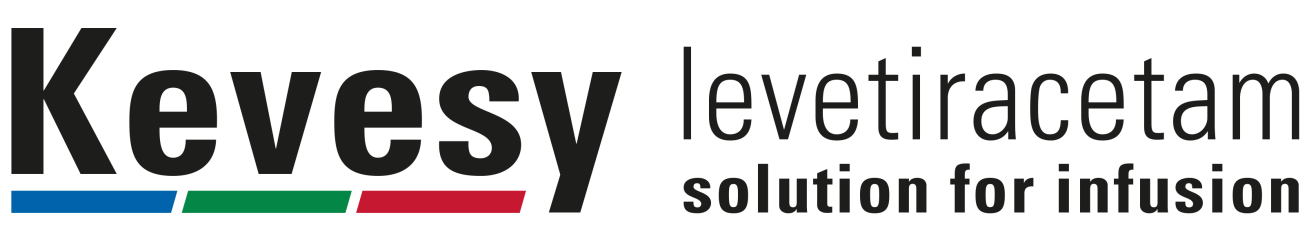 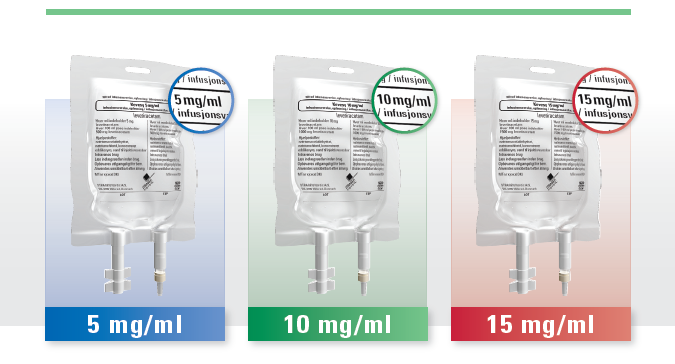 16/05/2016
Content
An insight into the epilepsy market
Levetiracetam
Levetiracetam vs. other epilepsy treatments
Products
Kevesy product description 
Kevesy vs. Keppra®
Main benefits of Kevesy in ready-to-use bags
16/05/2016
2
An insight into the epilepsy market
Growing market


Crowded & competitive market
Major contributor to growth: expanding number & growing uptake of 3rd-generation AEDs, led by lacosamide (Vimpat, UCB)
US, big 5 & Japan: uptake of 3rdG  AEDs will drive 2% annual growth over the next 8 years
2ndG AEDs (eg. levetiracetam) will maintain their major market sales leader position through 2021
2ndG agents continue to displace older, 1stG AEDs across the major markets
3rdG AEDs will not supersede 2ndG drugs. 3rdG drugs will primarily be used as late-line adjunctive therapies in patients not responding to conventional treatments
Forecast: <15% of patients will be prescribed 3rdG AEDs between now and 2022
16/05/2016
3
http://www.fiercebiotech.com/press-releases/epilepsy-drug-market-will-increase-800-million-2016-primarily-due-uptake-pr#ixzz2rser5FrO 
http://www.epilepsyresearch.org.uk/researchers-predict-epilepsy-market-will-grow-2-annually-through-2022/
The target: Neurologists and epileptologists
Treatment

Treated by: neurologists, epileptologists, pediatricians, neurosurgeons, internists, family physicians 
1st line treatment: drugs







If drugs do not work:
surgery
special diet (ketogenic)
implanted device programmed to stimulate the vagus nerve (VNS therapy)
Gold standard
16/05/2016
4
[Speaker Notes: The ketogenic diet is a high-fat, adequate-protein, low-carbohydrate diet that in medicine is used primarily to treat difficult-to-control (refractory) epilepsy in children. The diet forces the body to burn fats rather than carbohydrates. Normally, the carbohydrates contained in food are converted into glucose, which is then transported around the body and is particularly important in fuelling brain function. However, if there is very little carbohydrate in the diet, the liver converts fat into fatty acidsand ketone bodies. The ketone bodies pass into the brain and replace glucose as an energy source. An elevated level of ketone bodies in the blood, a state known as ketosis, leads to a reduction in the frequency of epileptic seizures.

First generation anticonvulsants to treat epilepsy:

Phenytoin (Dilantin)
Carbamazepine (Tegretol / Carbatrol)
Phenobarbital
Valproate (Depakote)
Ethosuximide (Zarotin)
Primidone (Mysoline)]
Levetiracetam vs. other epilepsy treatments
Levetiracetam is especially close to fulfilling the desirable characteristics for an AED1
HIGH SUSTAINED, RELIABLE EFFICACY
1
RAPID PENETRATION OF BLOOD BRAIN BARRIER
2
LINEAR PHARTMACOKINETICS
10
3
MINIMAL PLASMA PROTEIN BINDING
NO INTERACTIONS WITH OTHER MEDICATIONS AND CONCOMITANT AEDs
9
LEVETIRACETAM
NO INDUCTION OR INHIBITION OF HEPATIC ENZYMES
4
POSSIBILITY OF RAPID DOSING  WITH NO MAJOR RISK OF IDIOSYNCRATIC REACTIONS
8
5
RENAL ELIMINATION IS PREFERABLE TO HEPATIC METABOLISM
7
6
ELIMINATION HALF-LIFE TO 12-24 HOURS
BROAD SPECTRUM OF INDICATIONS
http://co.uk.desitin-live.spotmedia.de/fileadmin/web_files_en/products/Levetiracetam/Levetiracetam-Interview-Prof-Steinhoff.pdf
Patsalos (2004)
Perucca E, Johannessen SI. The ideal pharmacokinetic properties of an antiepileptic drug: how close does levetiracetam come? Epileptic Disord. 2003; 5, Supple 1:S17-26.
16/05/2016
5
Levetiracetam vs. other epilepsy treatments
Levetiracetam is widely regarded as a gold-standard epilepsy treatment
Levetiracetam possesses the best overall clinical profile:

Broad indication label (broadest range of approved epilepsy indications of all drugs in the epilepsy market)
Strong efficacy profile 
Has demonstrated short and long-term efficacy as an add-on therapy or monotherapy in the management of a variety of epilepsy conditions in both placebo-controlled and non-inferiority trials1
Highest efficacy relative to other epilepsy drugs (32-42% responder rate)2
Safe and well tolerated. Good therapeutic window
Straightforward pharmacokinetics
Lack of known drug-drug interactions (important factor in the management of epilepsy given the frequent use of combination therapies)
16/05/2016
6
1Keppra Product Analysis; Datamonitor; May 2012;  2Cereghino et al. 2000; Shoroyon et al. 2000; Ben-Menachem and Falter 2000; 3Product Profiles: Epilepsy; Datamonitor; December 2011
Levetiracetam vs. other epilepsy treatments
Levetiracetam is viewed by physicians as the most favourable epilepsy treatment with relation to efficacy, side-effect profile and drug-drug interactions1
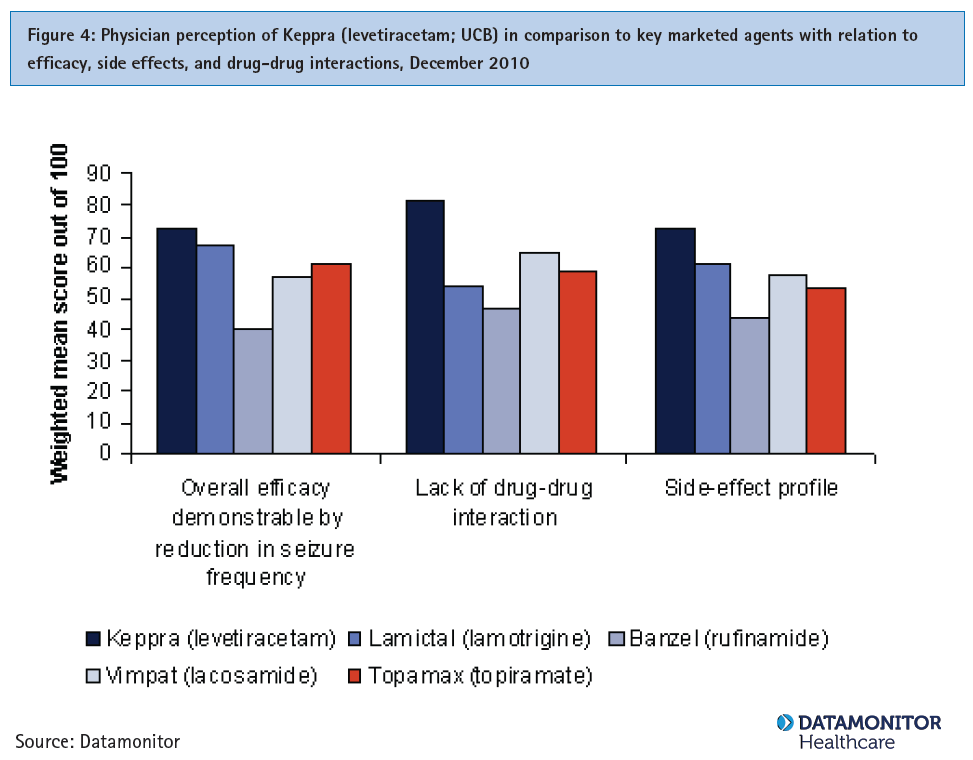 Gold-Standard
Viewed by physicians as the most favourable epilepsy treatment with relation to efficacy, side-effect profile and drug-drug interactions
16/05/2016
7
1Keppra Product Analysis; Datamonitor; May 2012; survey among 180 neurologists in US, Japan, France, Germany, Spain, Italy & UK
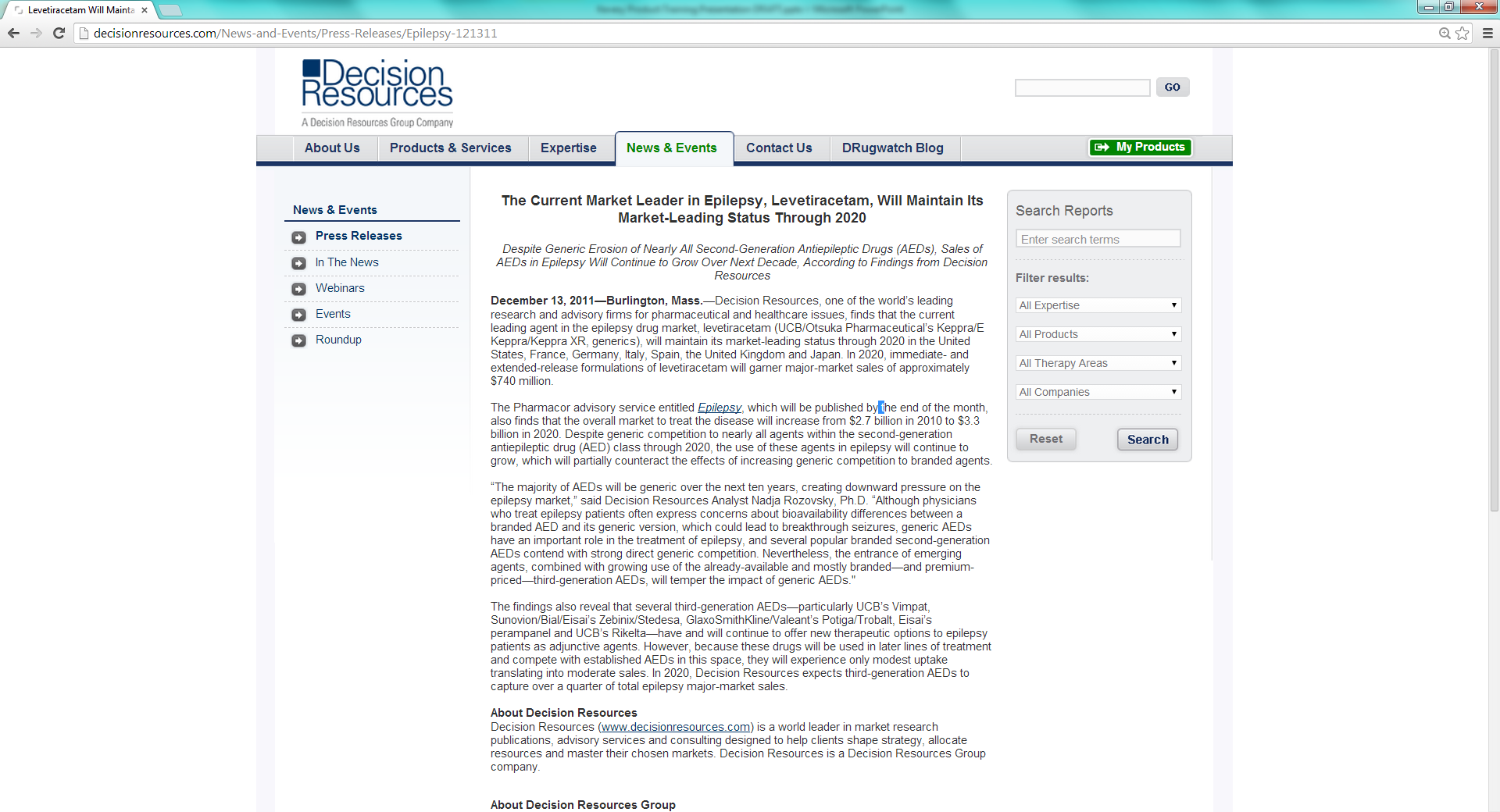 16/05/2016
8
http://decisionresources.com/News-and-Events/Press-Releases/Epilepsy-121311
Levetiracetam - products
16/05/2016
9
[Speaker Notes: US
Sun Pharma: 500mg/5mL vials (FDA Approval June 2010)
Innopharma + X-Gen: 500mg/5mL vials (FDA Approval Aug 2011)
Hospira: 500mg/5mL vials 
Sagent Pharmaceuticals (preservative-free vial). Launch announced  Nov 2013
EU
Sun (EMA approval Dec 2011)
Australia
Sandoz: 500mg/5mL vials]
Kevesy – Product description (1)
16/05/2016
10
[Speaker Notes: US
Sun Pharma: 500mg/5mL vials (FDA Approval June 2010)
Innopharma + X-Gen: 500mg/5mL vials (FDA Approval Aug 2011)
Hospira: 500mg/5mL vials 
Sagent Pharmaceuticals (preservative-free vial). Launch announced  Nov 2013
EU
Sun (EMA approval Dec 2011)
Australia
Sandoz: 500mg/5mL vials]
Kevesy – Product description (2) – Nordic packaging
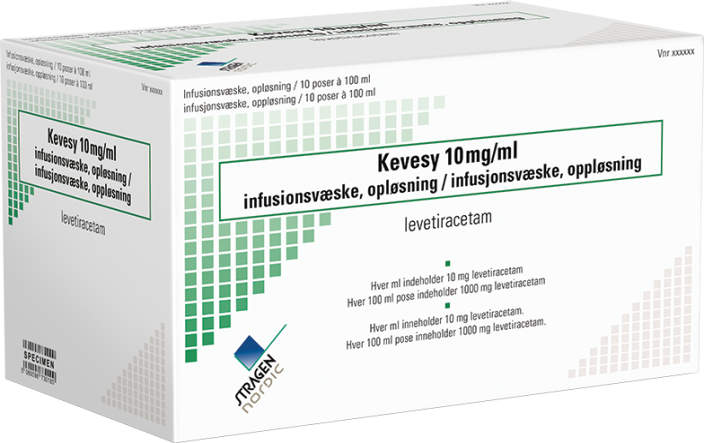 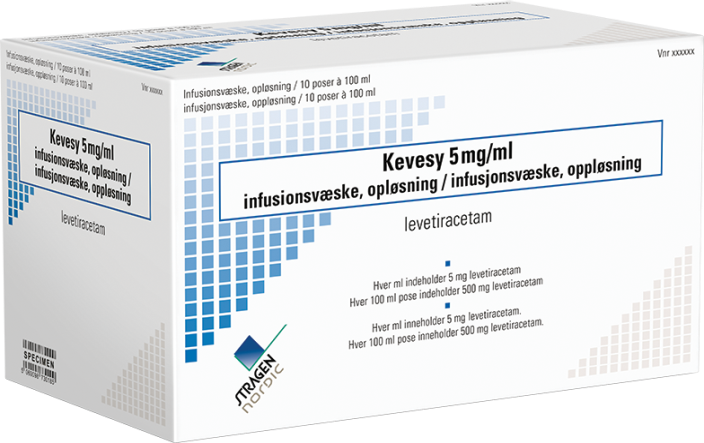 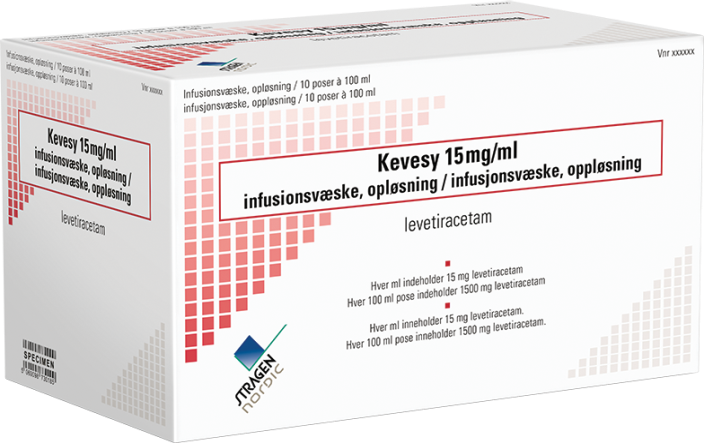 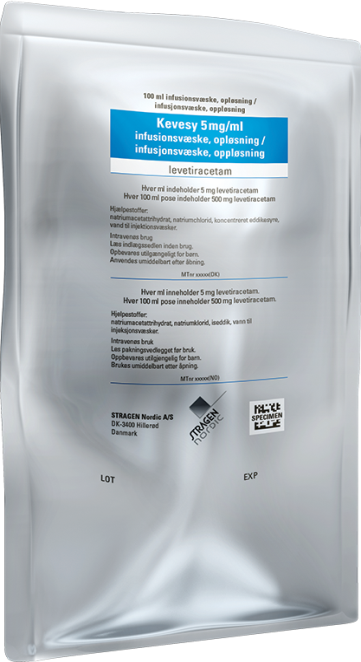 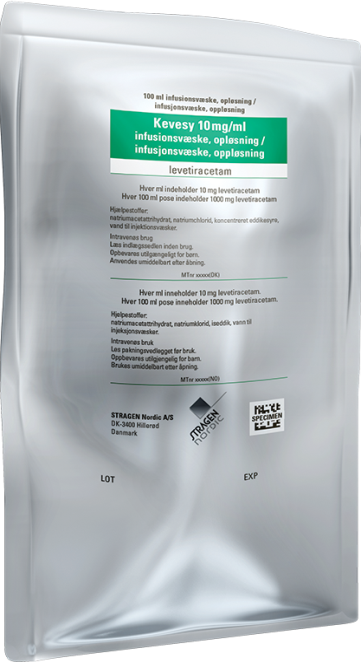 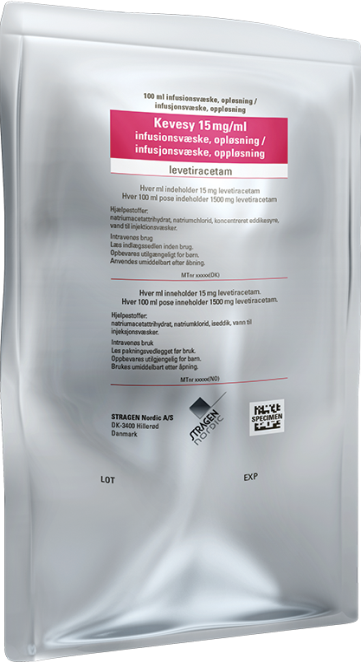 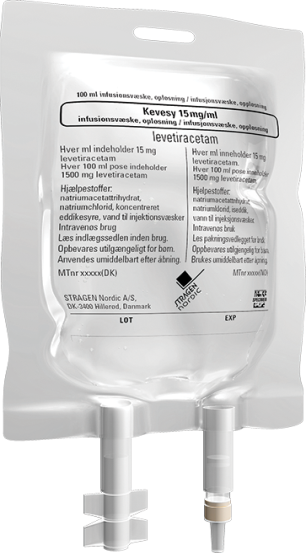 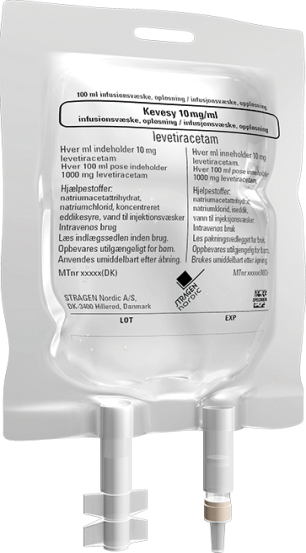 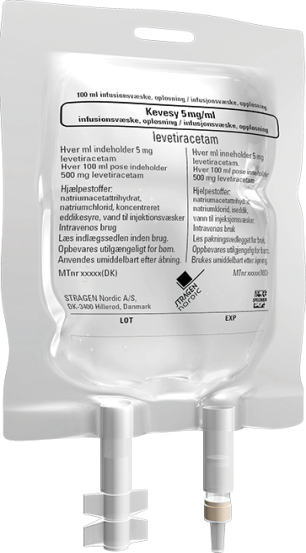 16/05/2016
11
Kevesy – Product description (3) – UK packaging
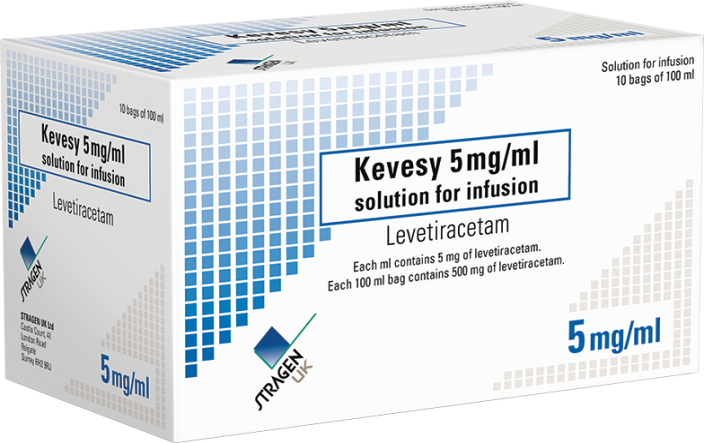 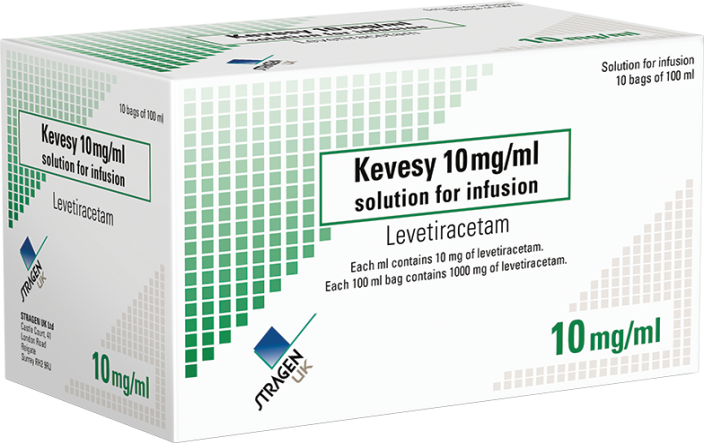 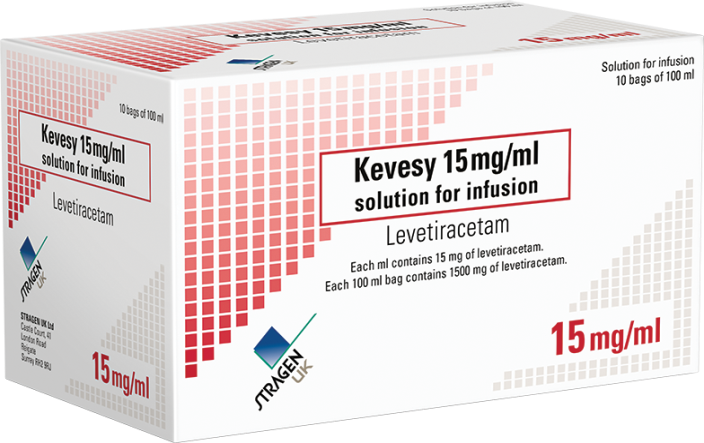 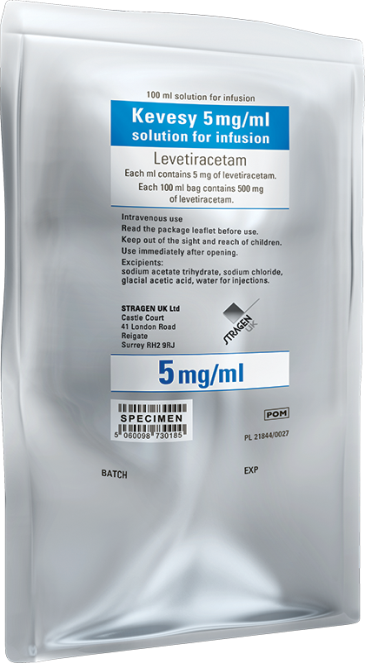 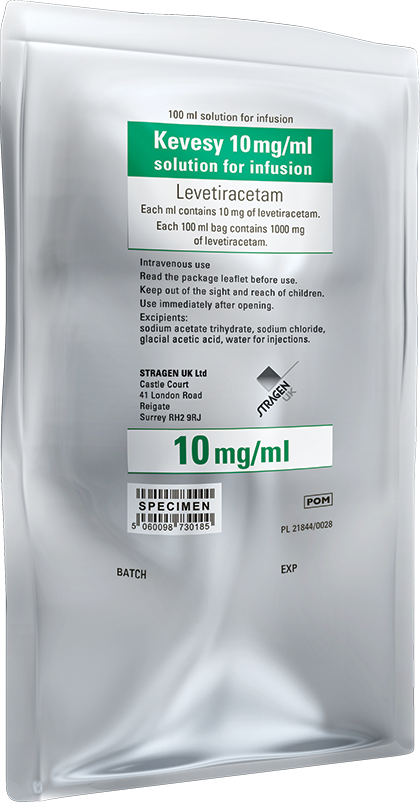 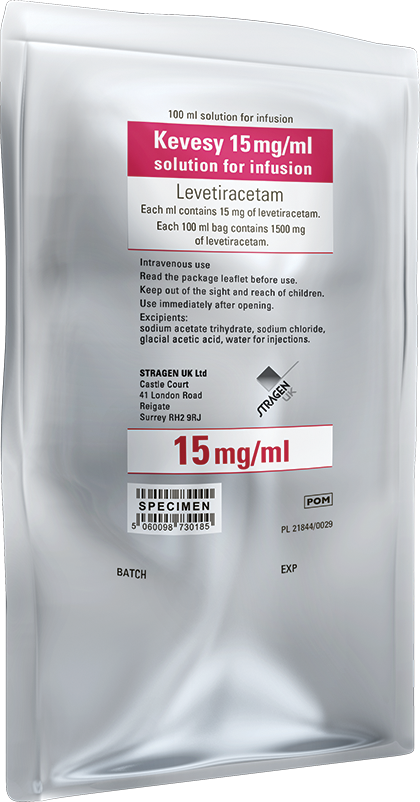 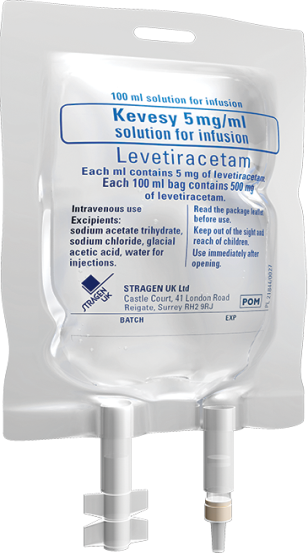 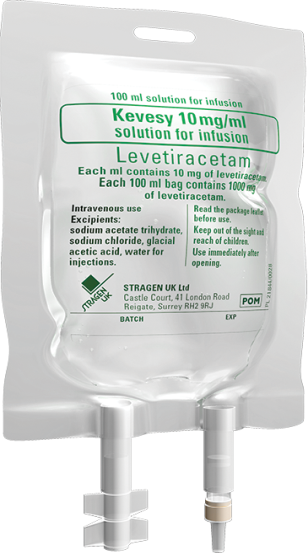 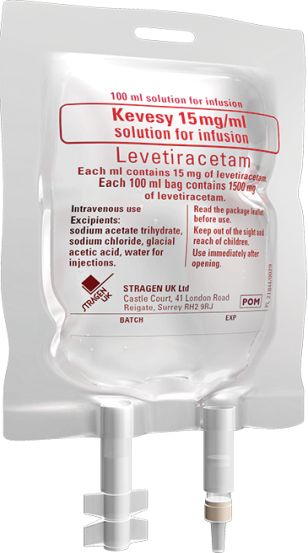 16/05/2016
12
Kevesy – Product description (4)
16/05/2016
13
[Speaker Notes: US
Sun Pharma: 500mg/5mL vials (FDA Approval June 2010)
Innopharma + X-Gen: 500mg/5mL vials (FDA Approval Aug 2011)
Hospira: 500mg/5mL vials 
Sagent Pharmaceuticals (preservative-free vial). Launch announced  Nov 2013
EU
Sun (EMA approval Dec 2011)
Australia
Sandoz: 500mg/5mL vials]
Kevesy – Product description (5)
16/05/2016
14
[Speaker Notes: US
Sun Pharma: 500mg/5mL vials (FDA Approval June 2010)
Innopharma + X-Gen: 500mg/5mL vials (FDA Approval Aug 2011)
Hospira: 500mg/5mL vials 
Sagent Pharmaceuticals (preservative-free vial). Launch announced  Nov 2013
EU
Sun (EMA approval Dec 2011)
Australia
Sandoz: 500mg/5mL vials]
Kevesy vs Keppra® (1)
16/05/2016
15
[Speaker Notes: US
Sun Pharma: 500mg/5mL vials (FDA Approval June 2010)
Innopharma + X-Gen: 500mg/5mL vials (FDA Approval Aug 2011)
Hospira: 500mg/5mL vials 
Sagent Pharmaceuticals (preservative-free vial). Launch announced  Nov 2013
EU
Sun (EMA approval Dec 2011)
Australia
Sandoz: 500mg/5mL vials]
Kevesy vs Keppra® (2)
16/05/2016
16
[Speaker Notes: US
Sun Pharma: 500mg/5mL vials (FDA Approval June 2010)
Innopharma + X-Gen: 500mg/5mL vials (FDA Approval Aug 2011)
Hospira: 500mg/5mL vials 
Sagent Pharmaceuticals (preservative-free vial). Launch announced  Nov 2013
EU
Sun (EMA approval Dec 2011)
Australia
Sandoz: 500mg/5mL vials]
Main benefits of Kevesy in RTU bags (1)
Reduced handling
Time saving  fastest availability in case of emergency
Material saving
Significantly reduced risk of microbial contamination
Reduced needle injuries
Reduced medication errors*
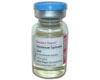 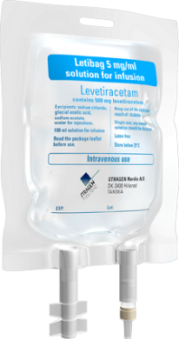 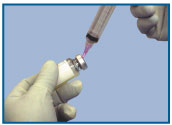 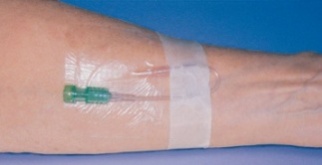 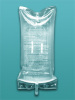 Immediate drug availability
 cost
 safety
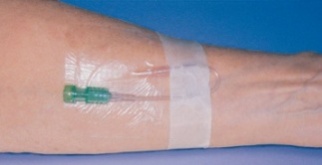 *Extemporaneous compounding of i.v. drugs has been shown to result in 9% errors
16/05/2016
17
Main benefits of Kevesy in RTU bags (2)
Terminally sterilised bagsEnhanced probability of maintaining sterility of the product as compared to the concentrated vials, which require additional handling in the hospital pharmacy
3 strengths available adapted to different posology needs:
500mg/100mL
1000 mg/100mL
1500mg/100mL
Reduced  hospital waste of empty syringes and needles
Same efficacy as the branded original product (Keppra®) & meeting the highest quality standards
16/05/2016
18
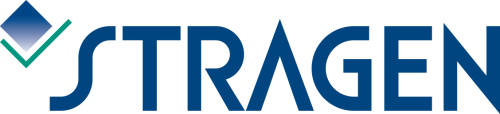 The gold-standard for epilepsy now available in unique, ready-to-use bags
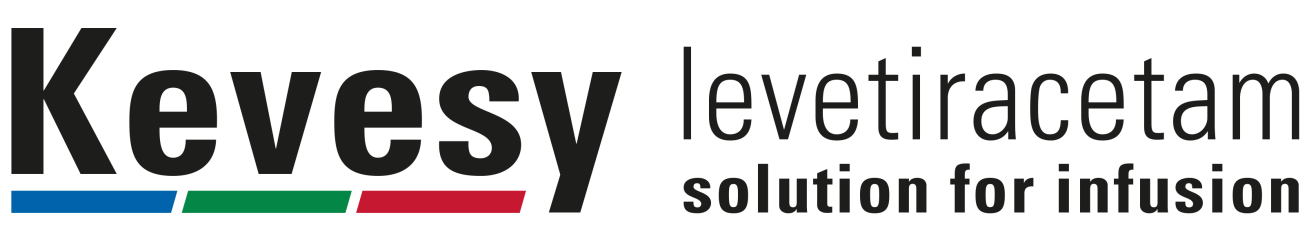 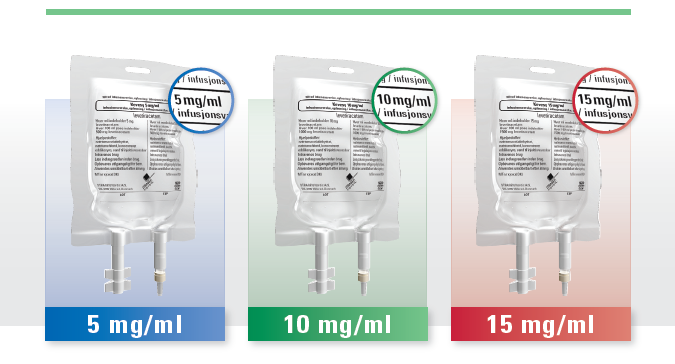 Thank you!
16/05/2016
The gold standard for epilepsy now available in unique, ready-to-use bags
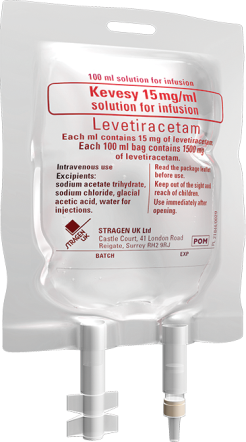 Kevesy
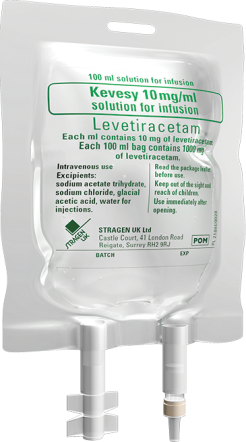 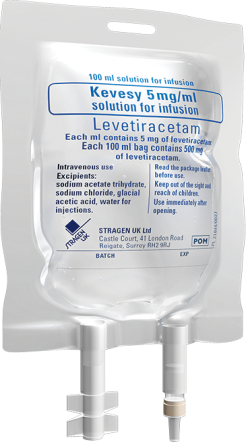 levetiracetam
5 mg/mL
10 mg/mL 
15 mg/mL
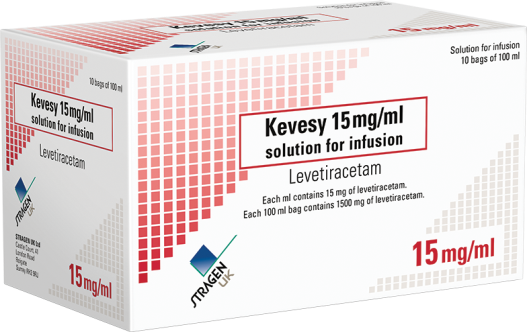 solution for infusion
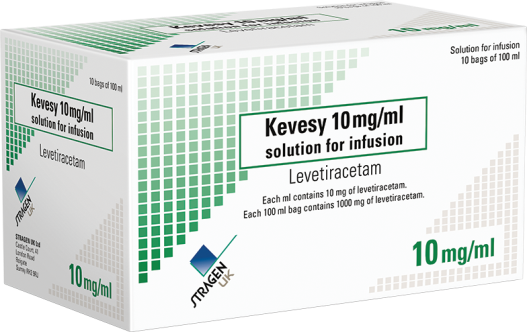 Thank you!
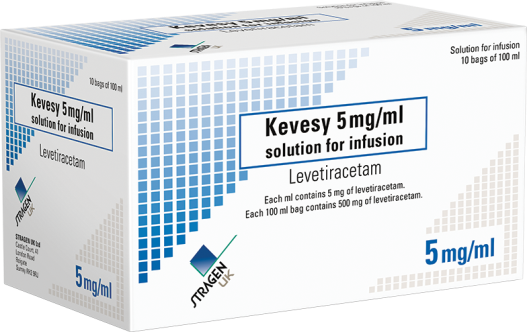